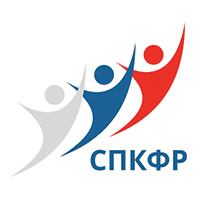 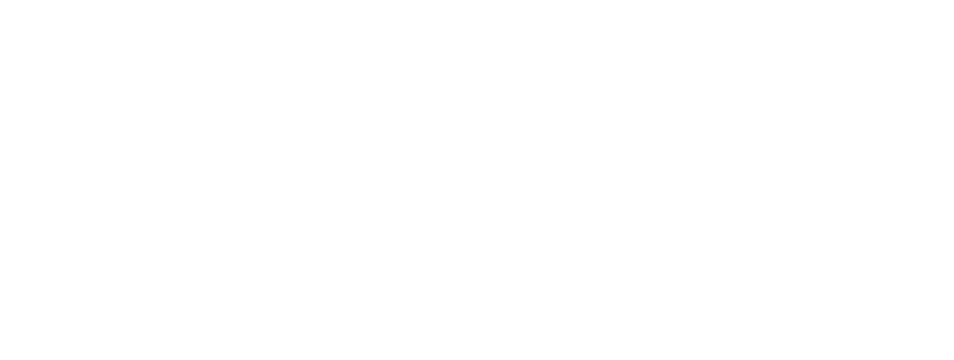 План развития сети представительств Фонда РКК в СФО
Докладчик: 
Председатель совета Фонда развития квалификаций и компетенций, член Совета Ассоциации участников финансового рынка “Совет по профессиональным квалификациям финансового рынка”Лебедев Дмитрий Юрьевич
Стратегия открытия представительств
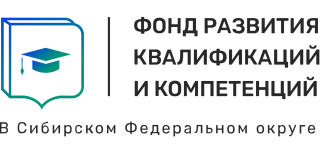 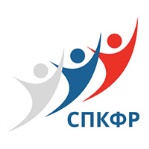 +7 (3952) 559-777
info@нспк-сибирь.рф
http://нспк-сибирь.рф
План открытия представительств
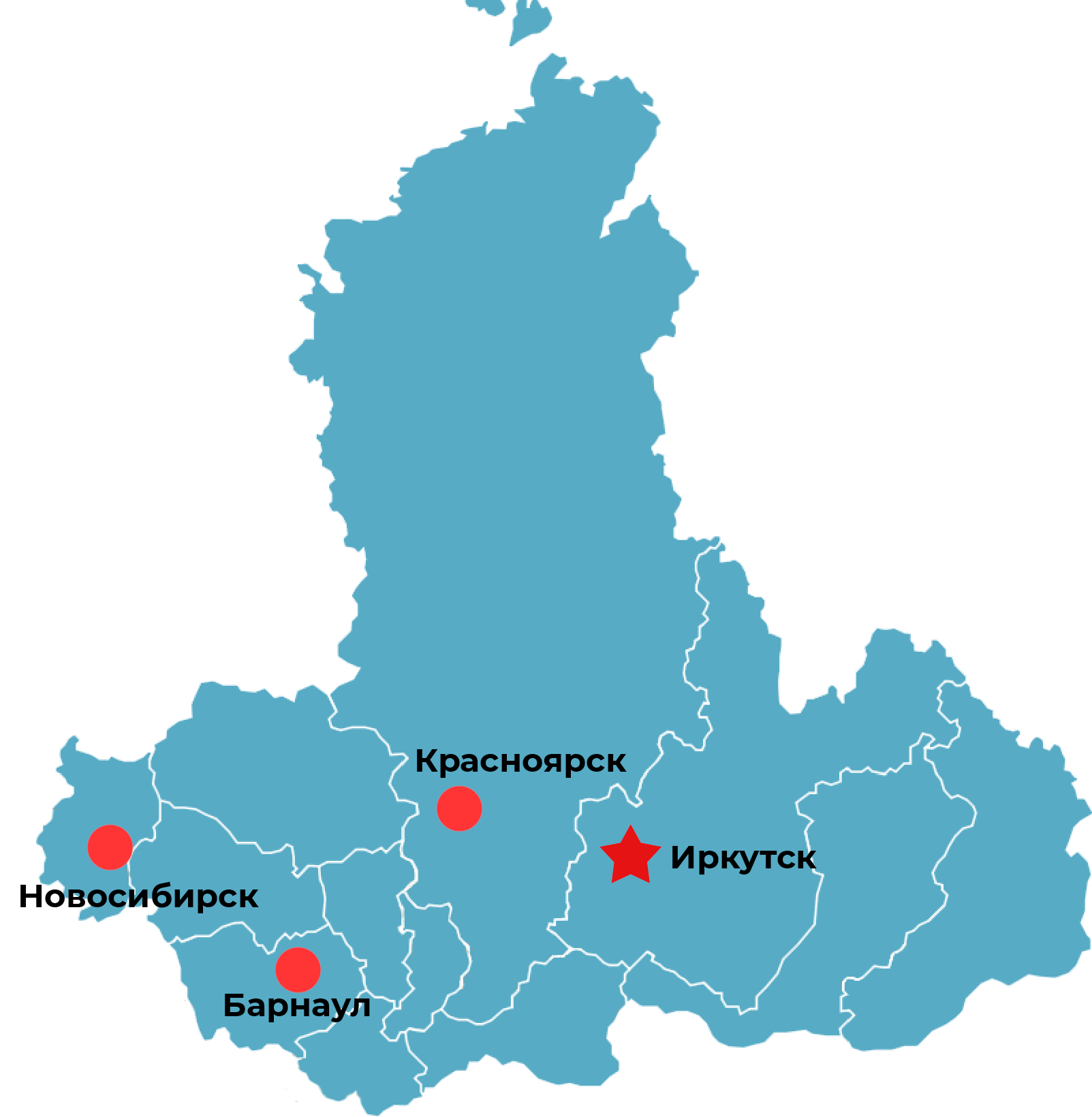 г. Барнаул
(Горно-Алтайск)
Открытие представительства и подписание соглашения - 19 апреля
г. Новосибирск
Предложение об открытии представительства отправлено, ориентировочная дата подписания соглашений – 7 июня
г. Красноярск
(Абакан, Кызыл)
Предложение об открытии представительства отправлено, ориентировочная дата подписания соглашений - вторая половина июня
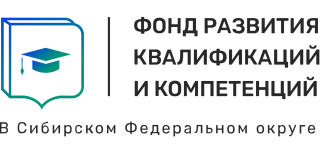 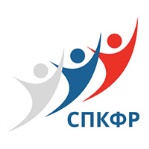 +7 (3952) 559-777
info@нспк-сибирь.рф
http://нспк-сибирь.рф
План открытия представительств
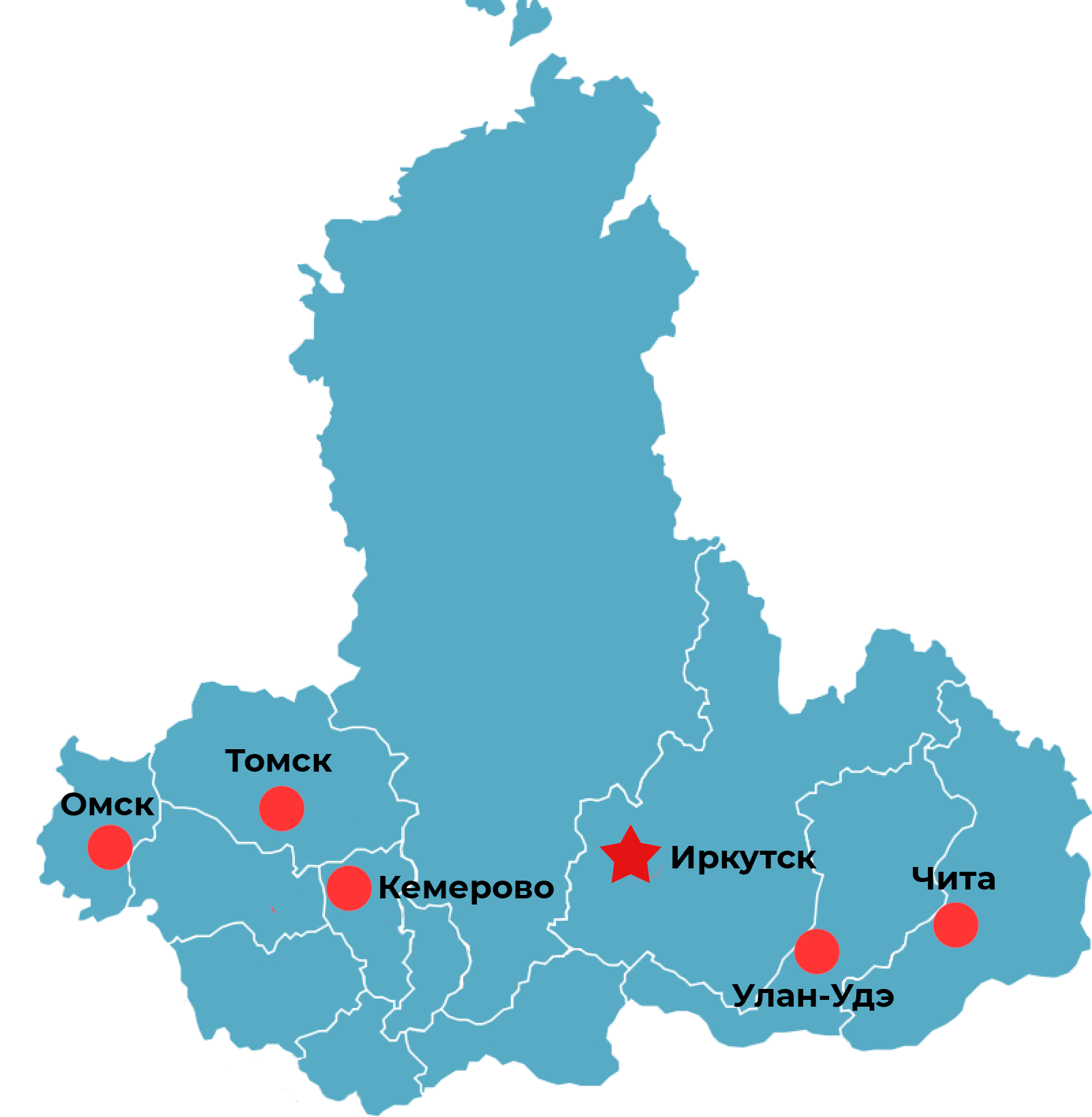 г. Кемерово
Предложение об открытии представительства отправлено, ориентировочная дата подписания соглашений - первая половина июля
г. Омск
Предложение об открытии представительства отправлено, ориентировочная дата подписания соглашений - вторая половина июля
г. Томск, г. Улан-Удэ, г. Чита
Находимся на 1 этапе, устанавливаем контакты с заинтересованными лицами ориентировочная дата подписания соглашений - сентябрь
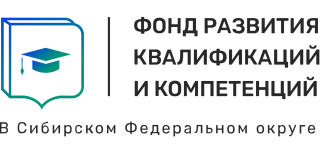 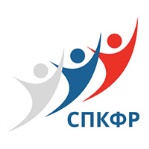 +7 (3952) 559-777
info@нспк-сибирь.рф
http://нспк-сибирь.рф
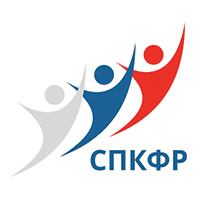 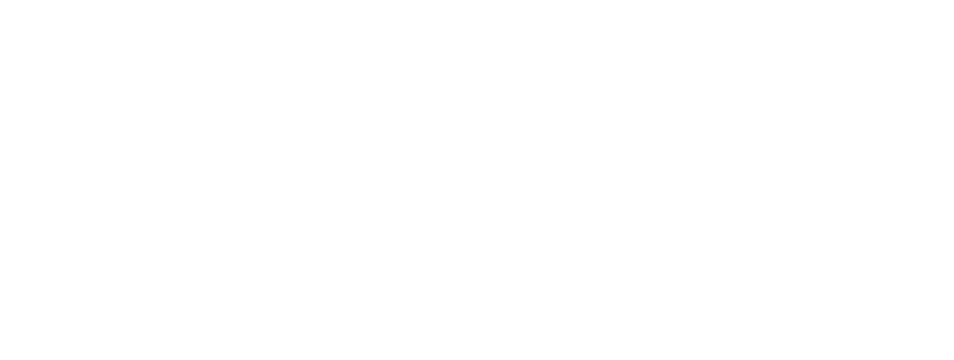 Спасибо за внимание!
+7 (3952) 559-777info@нспк-сибирь.рфнспк-сибирь.рф